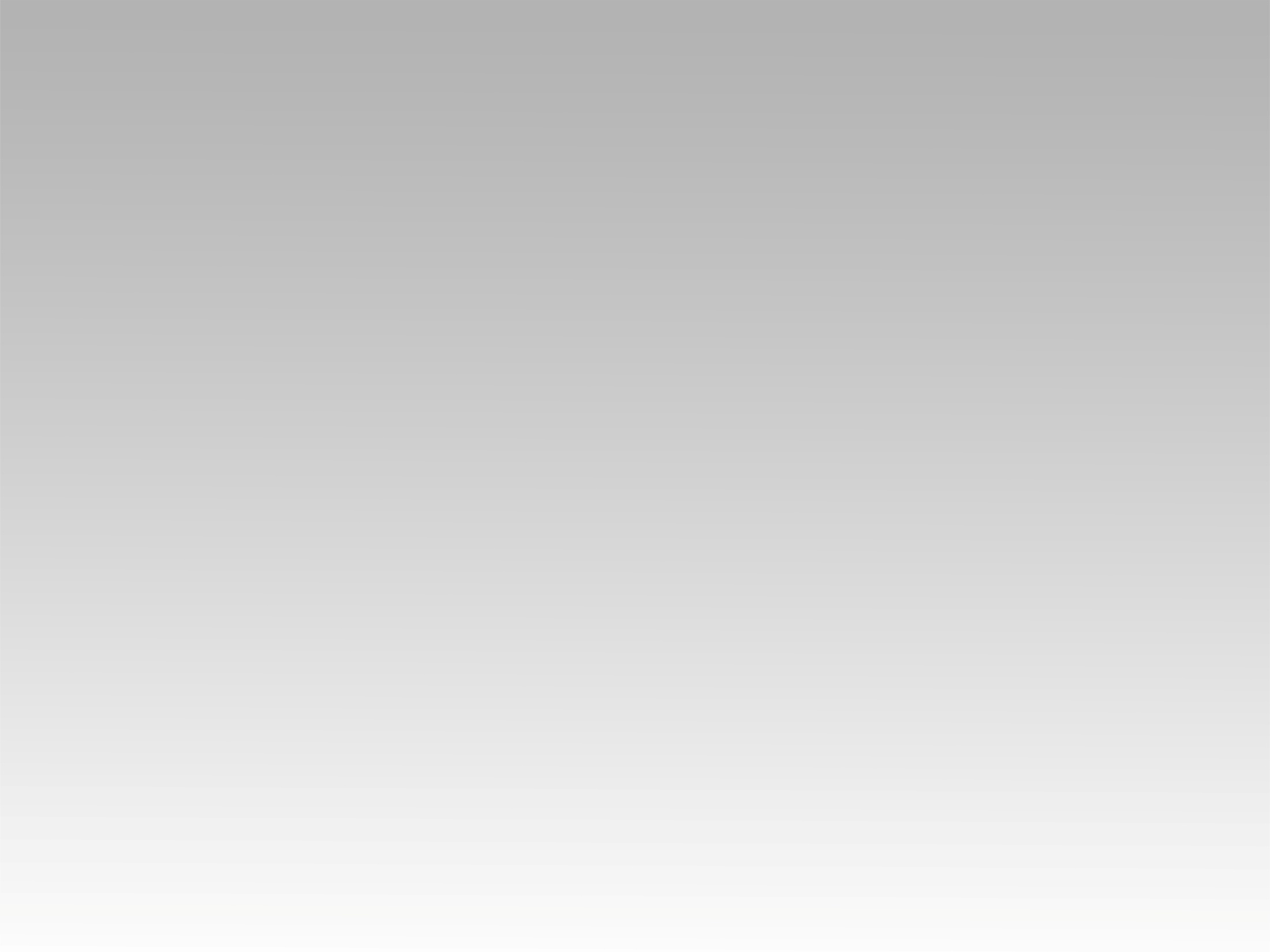 تـرنيــمة
لا يمكن ابدا
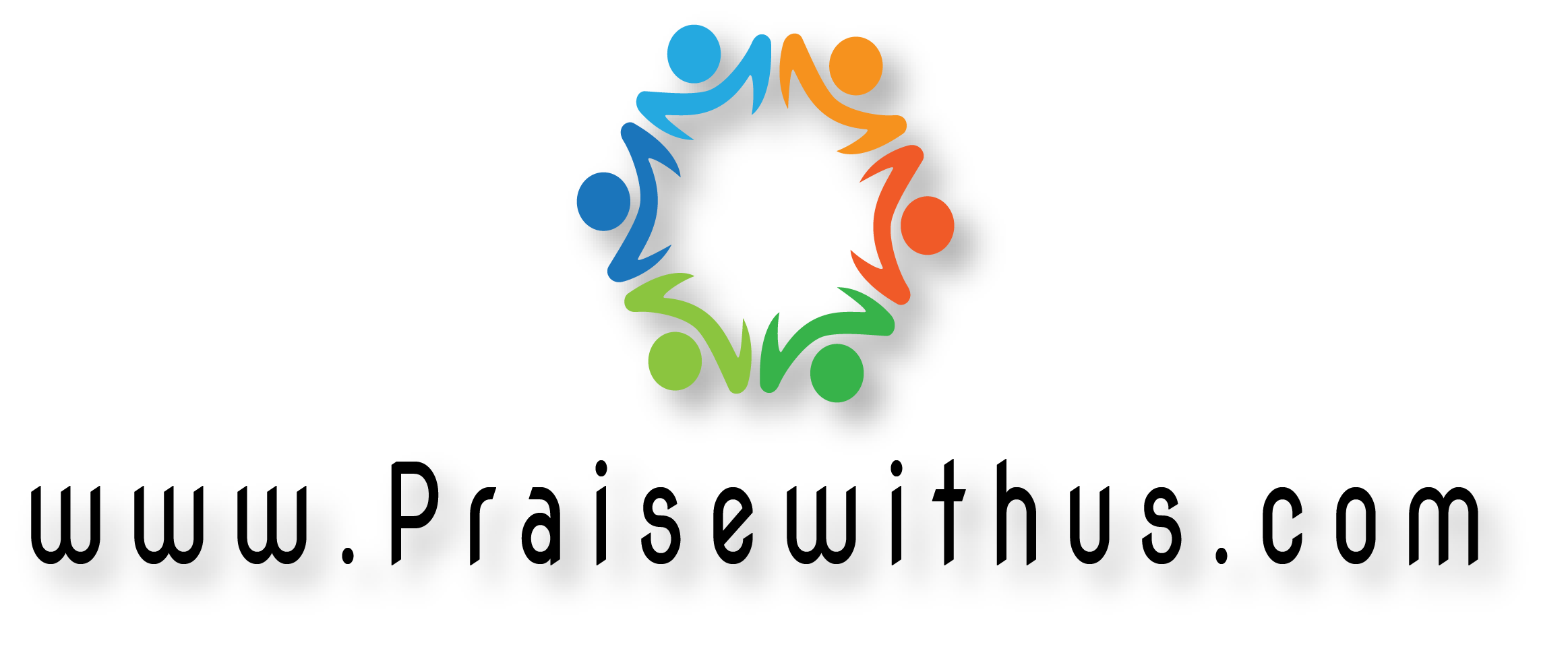 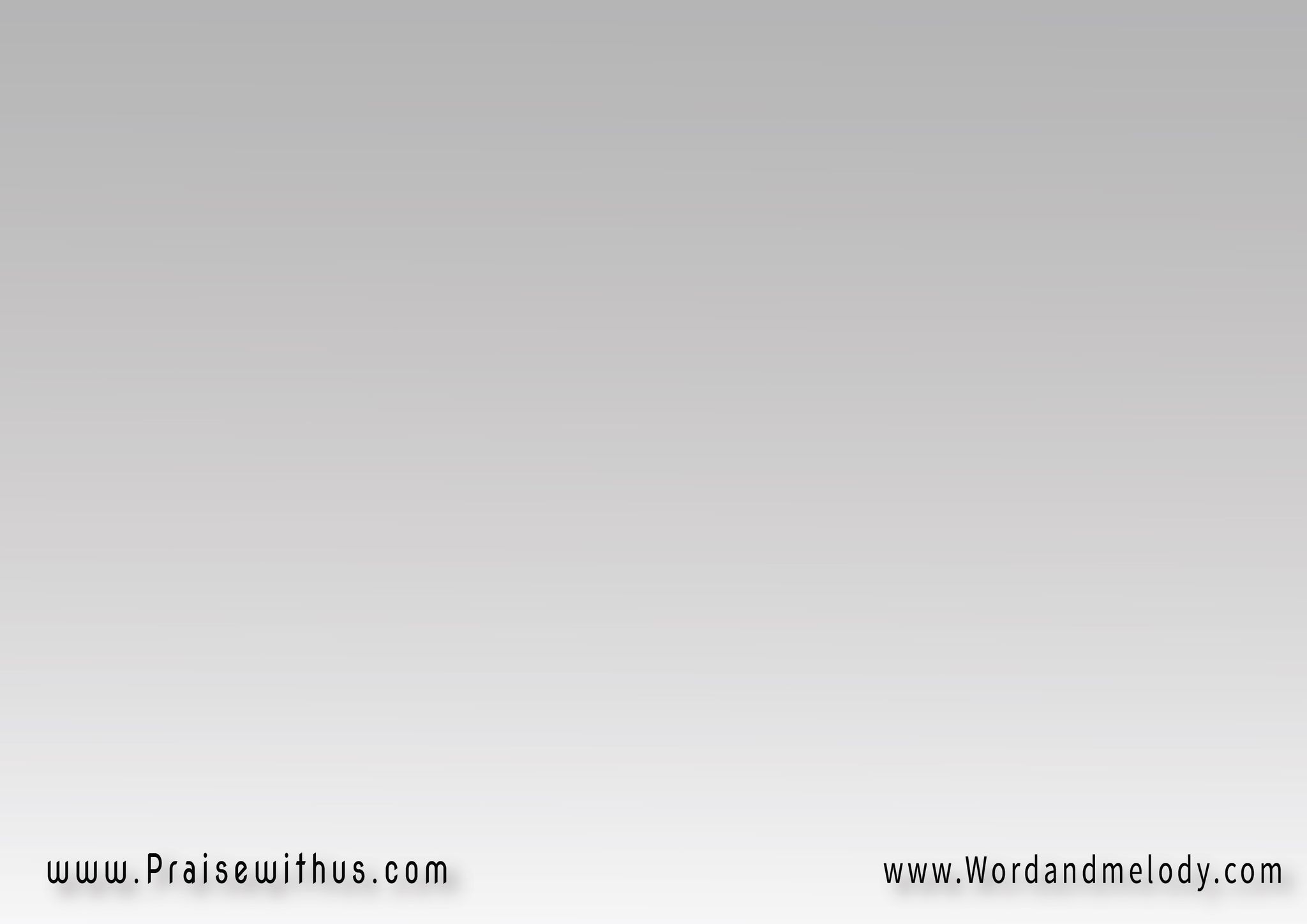 1- 
لايمكن أبداً أستاهل 
تغير قلبي من الداخلوأكون إبنك 
(إبنك الغالي عليك)2
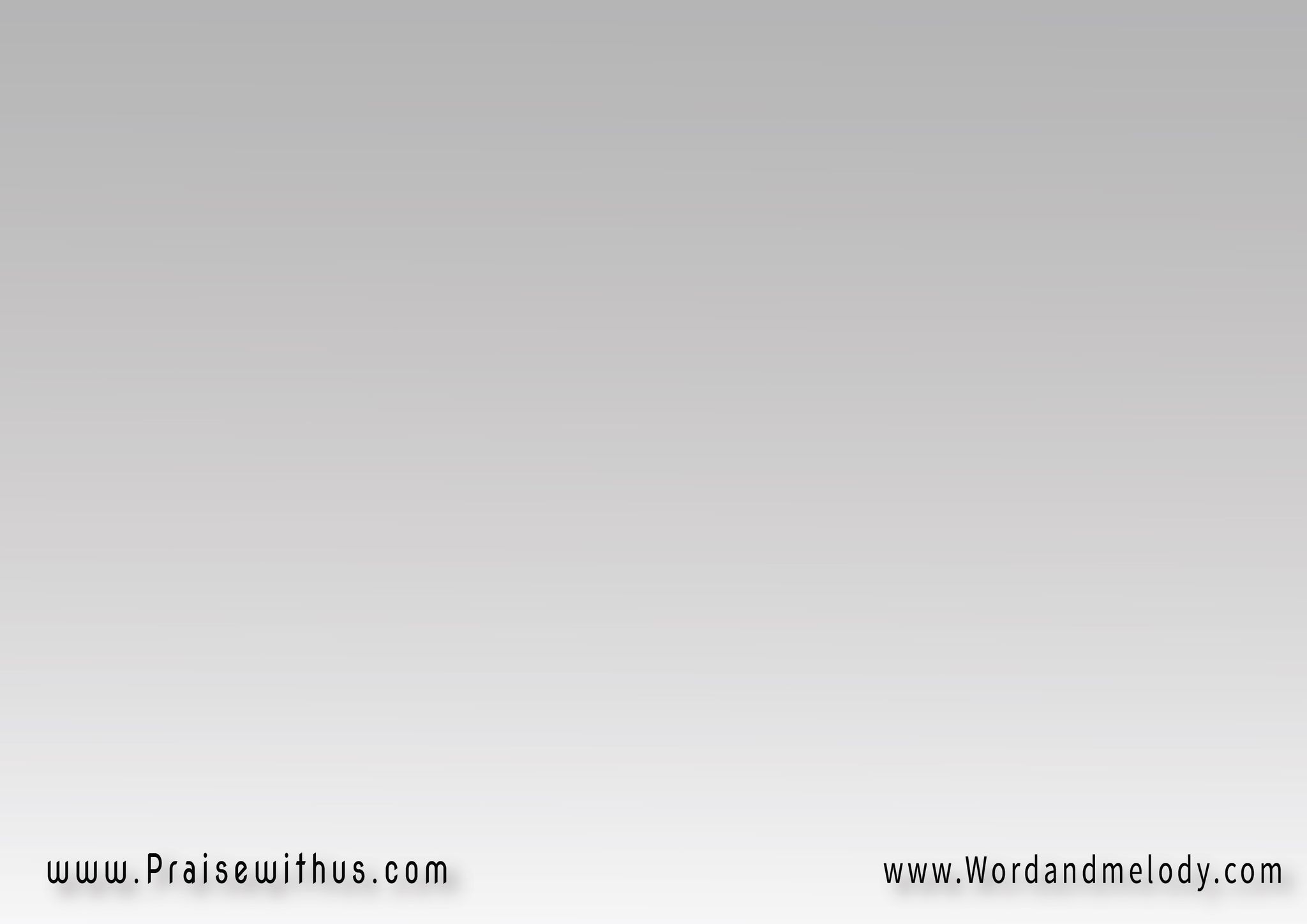 القرار: 
يا أبويا السماوي 
يا أبويا السماوي
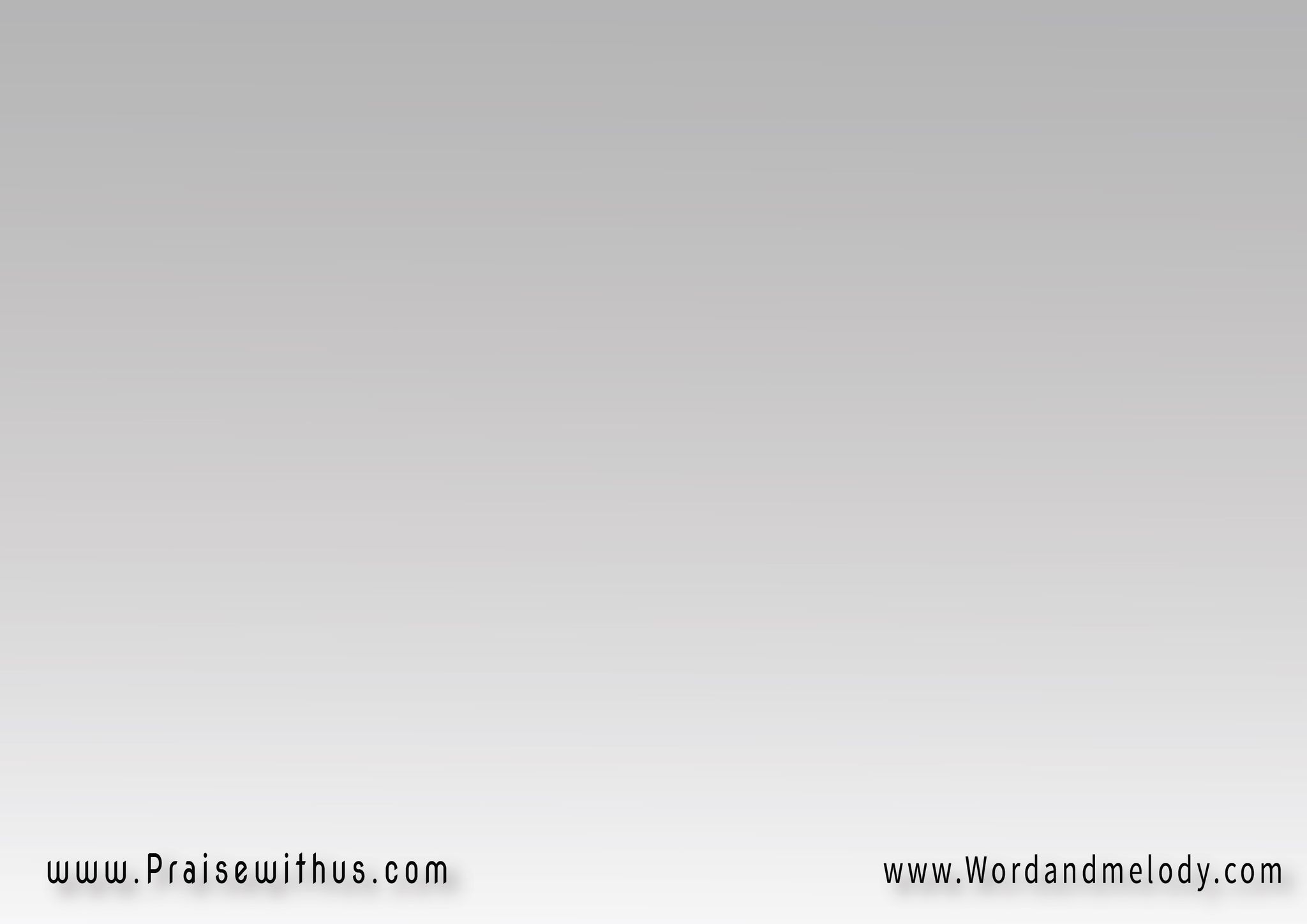 2- 
(غامرني بحبك وانا عاصي وقلبك فاكر مش ناسي)2إن انا إبنك 
(إبنك الغالي عليك)2
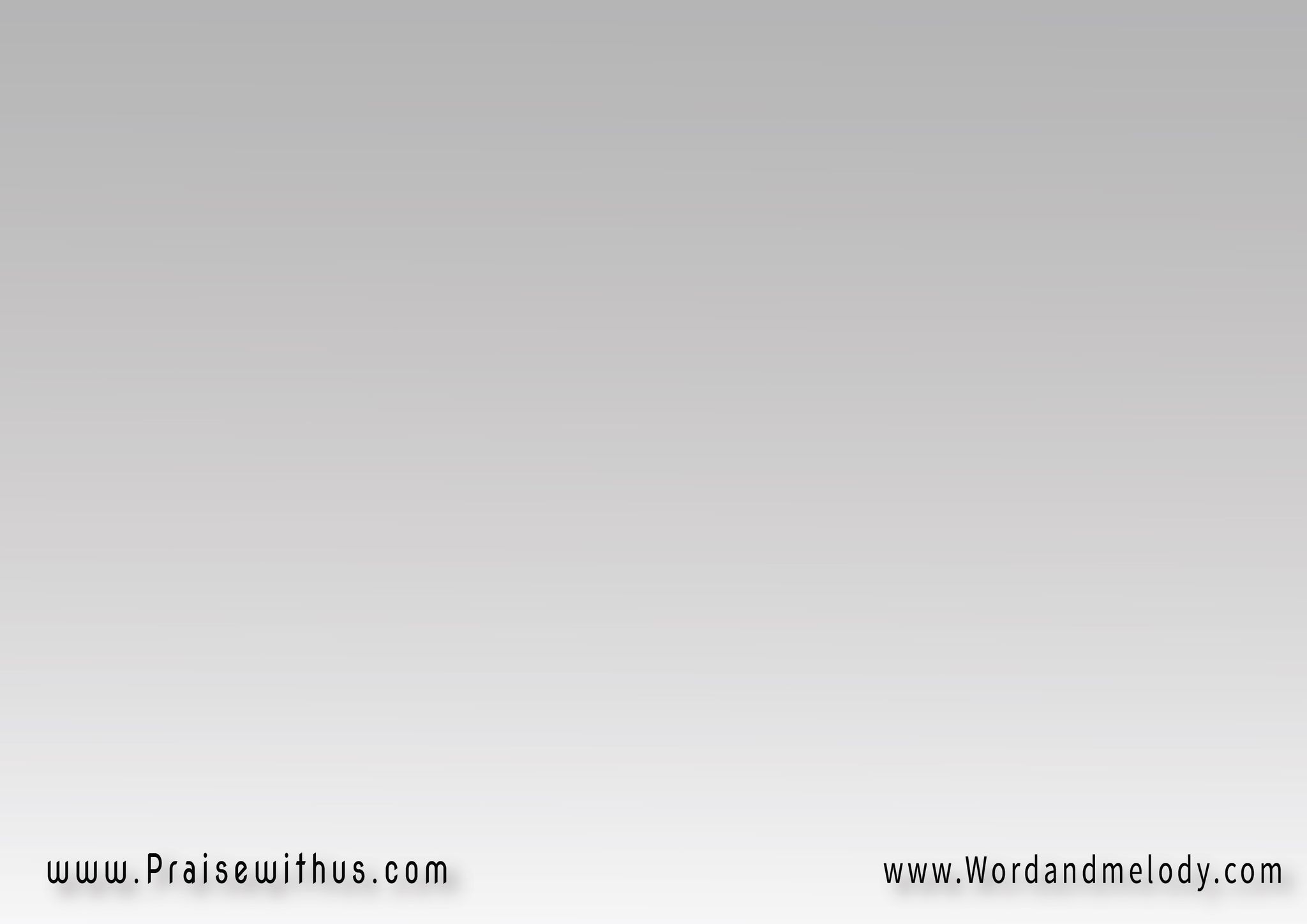 القرار: 
يا أبويا السماوي 
يا أبويا السماوي
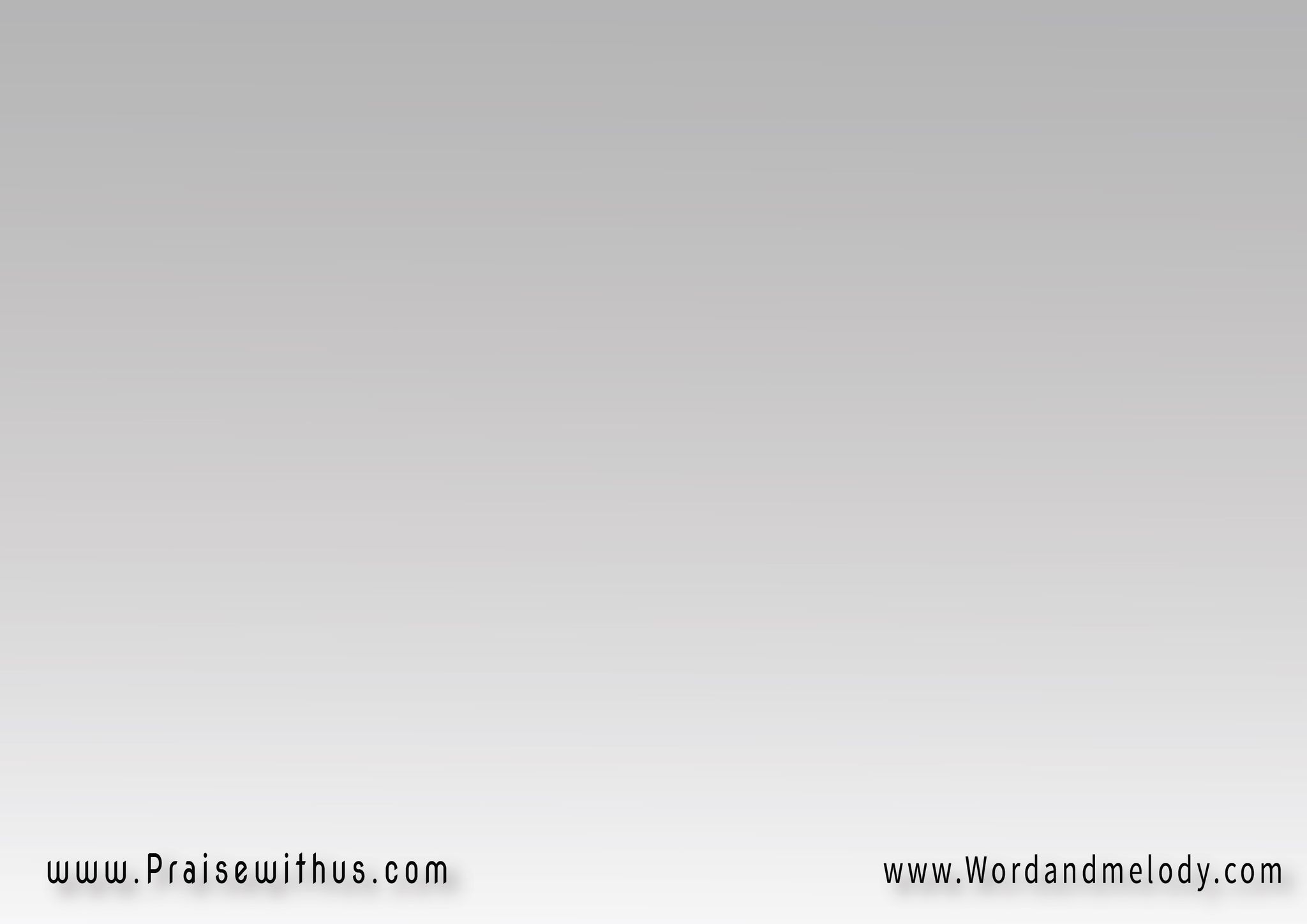 3- 
(بحبك تنده تناديني 
وقبل ما اجيلك بتجيني)2ماهو أنا إبنك 
(إبنك الغالي عليك)2
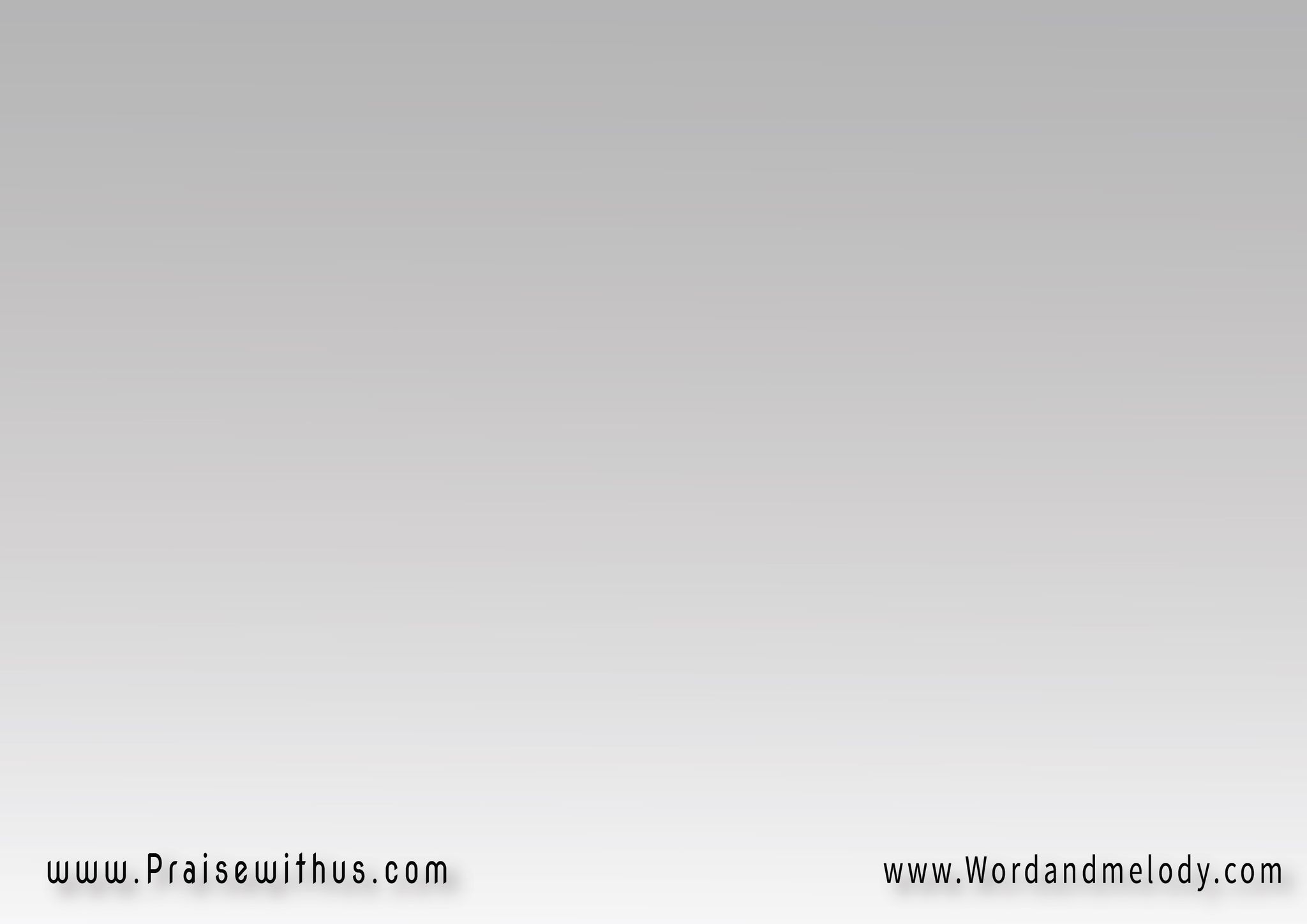 القرار: 
يا أبويا السماوي 
يا أبويا السماوي
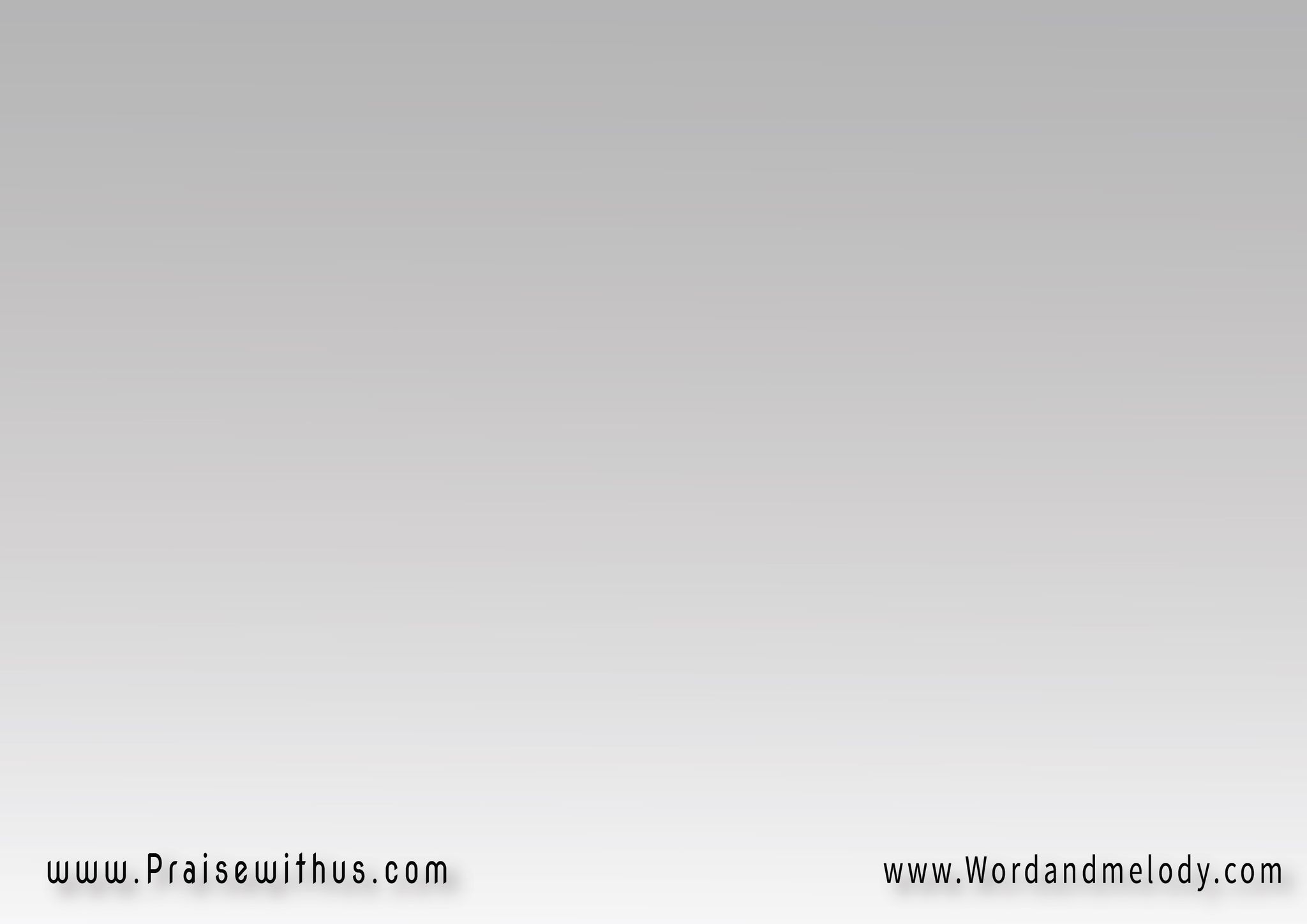 4- 
(تحن علي وترعاني
 وإيدك دايماً رافعاني)2علشان إبنك 
(إبنك الغالي عليك)2
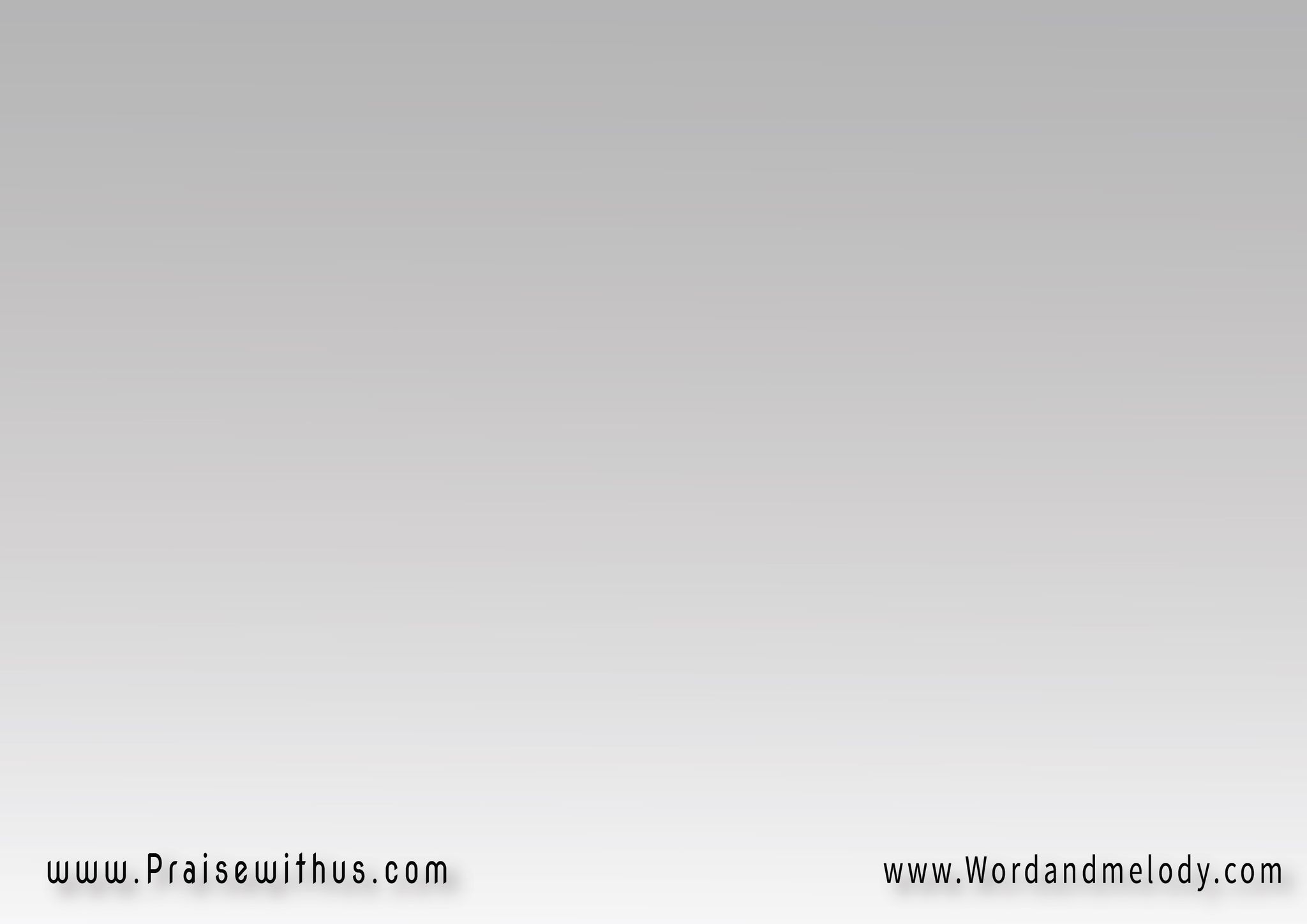 القرار: 
يا أبويا السماوي 
يا أبويا السماوي
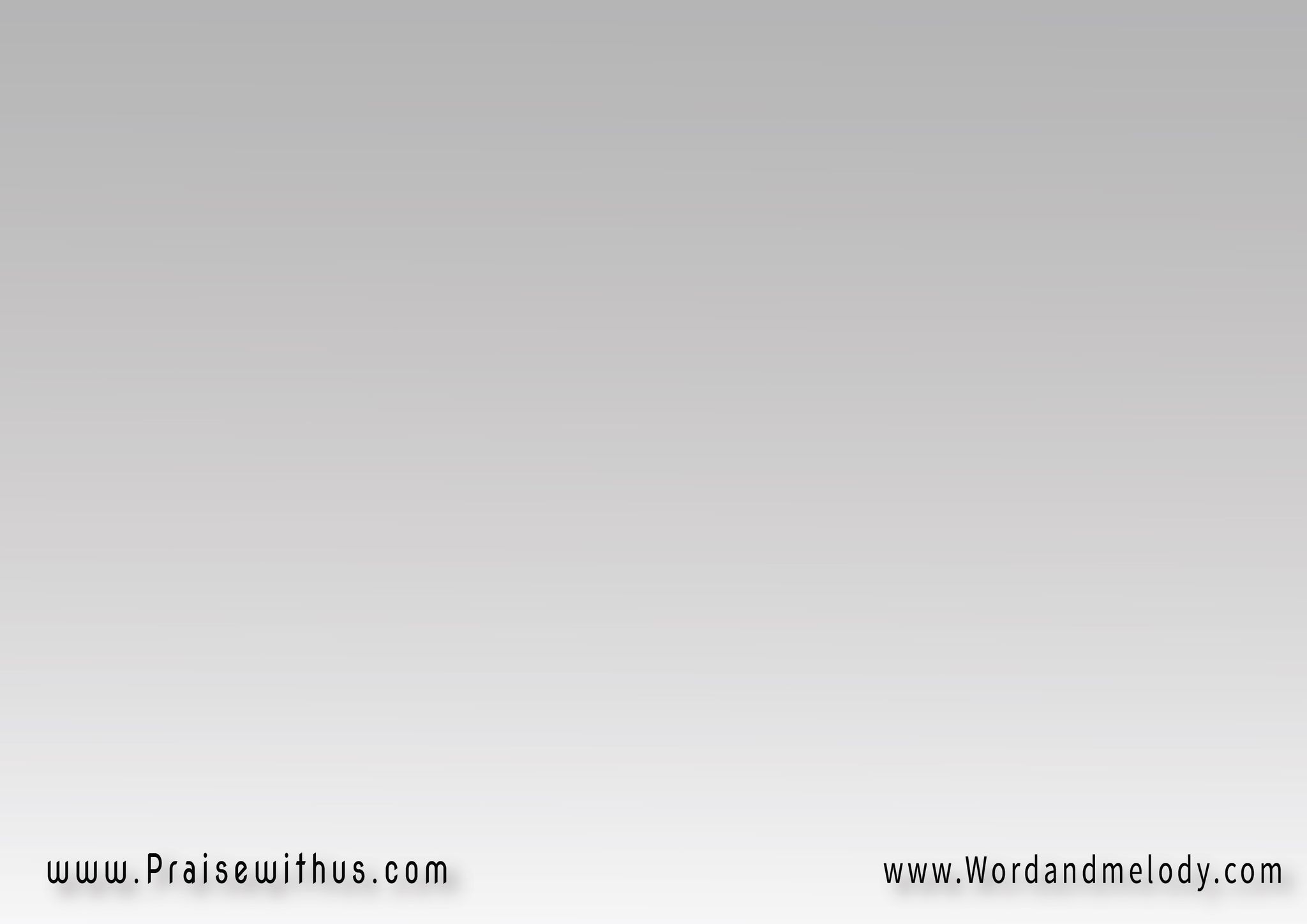 5- 
في قلب النار ألاقيك فيها تاخدني ف حضنك تطفيهاوتقول إبنك 
(إبنك الغالي عليك)2
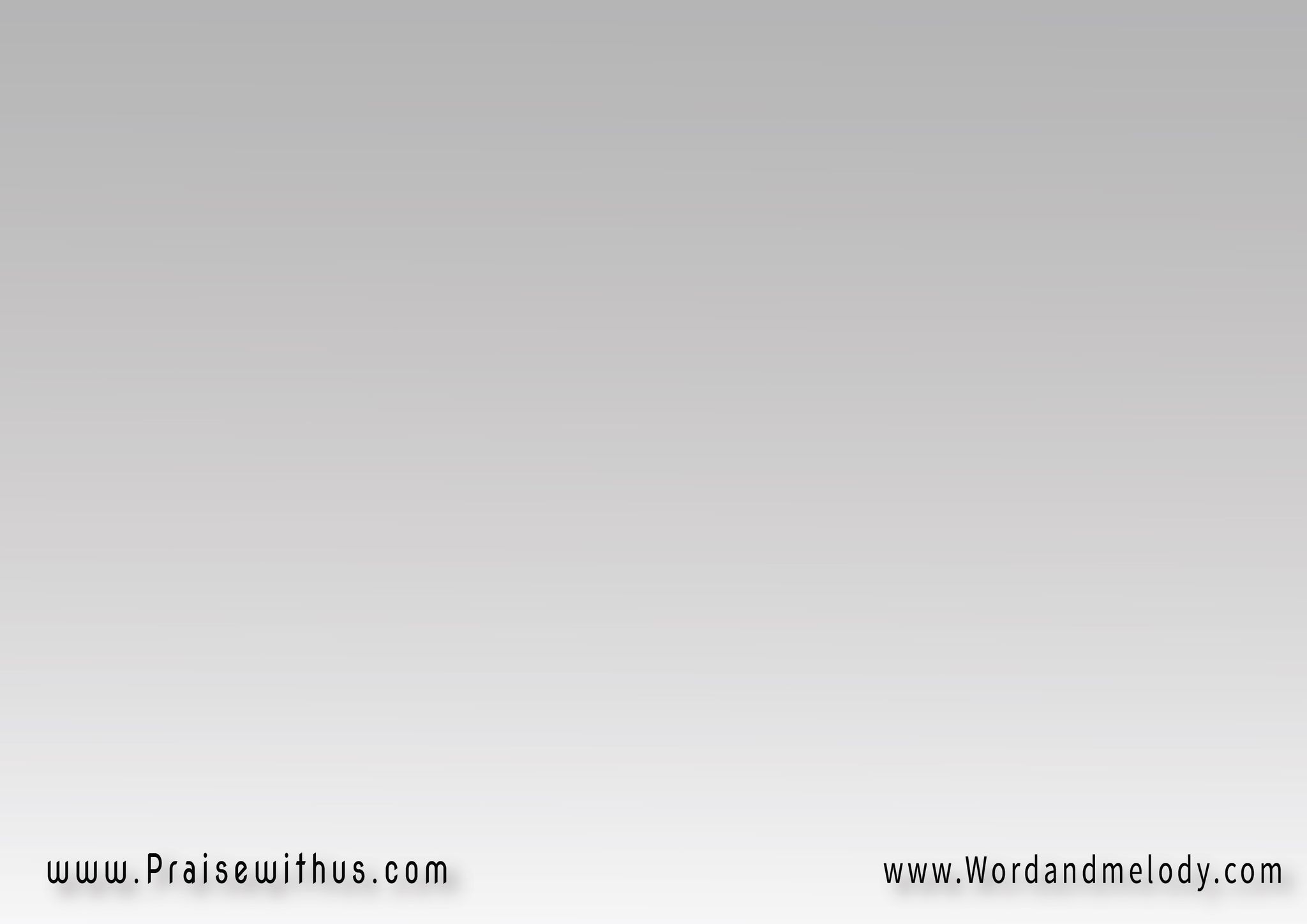 القرار: 
يا أبويا السماوي 
يا أبويا السماوي
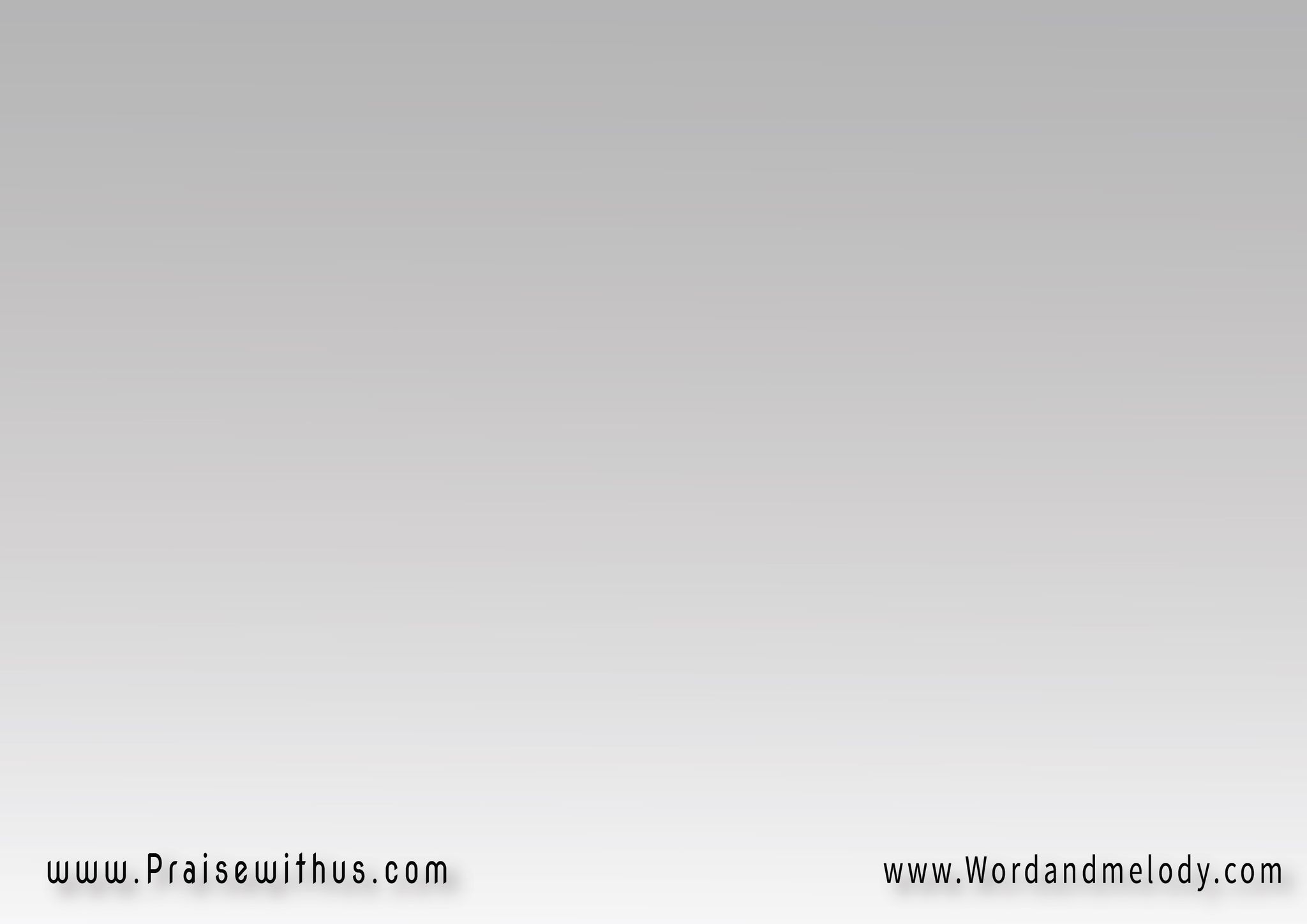 6- 
بتشفي جروحي وأوجاعي شايلني بحنان الراعيأصل انا إبنك 
(إبنك الغالي عليك)2
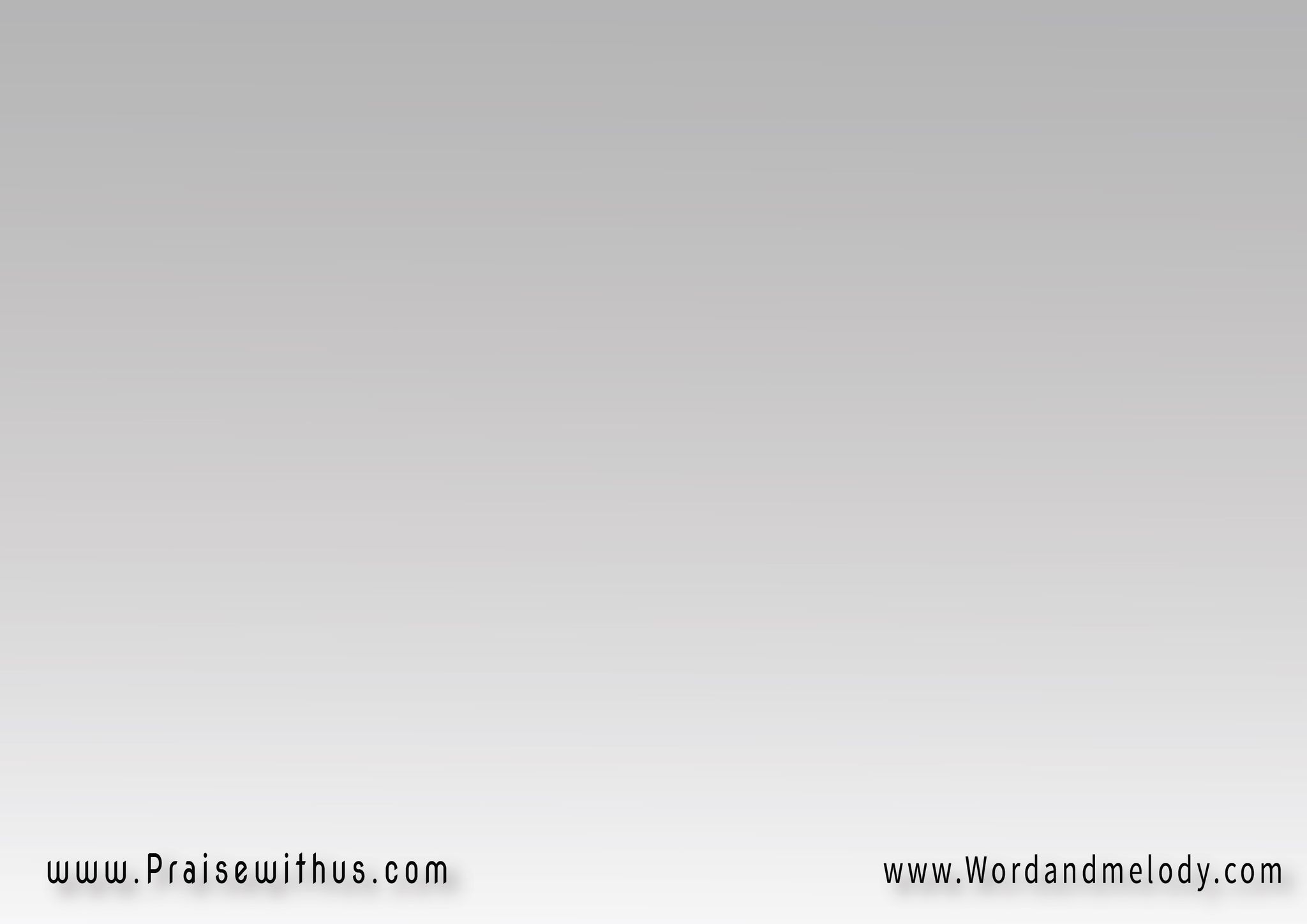 القرار: 
يا أبويا السماوي 
يا أبويا السماوي
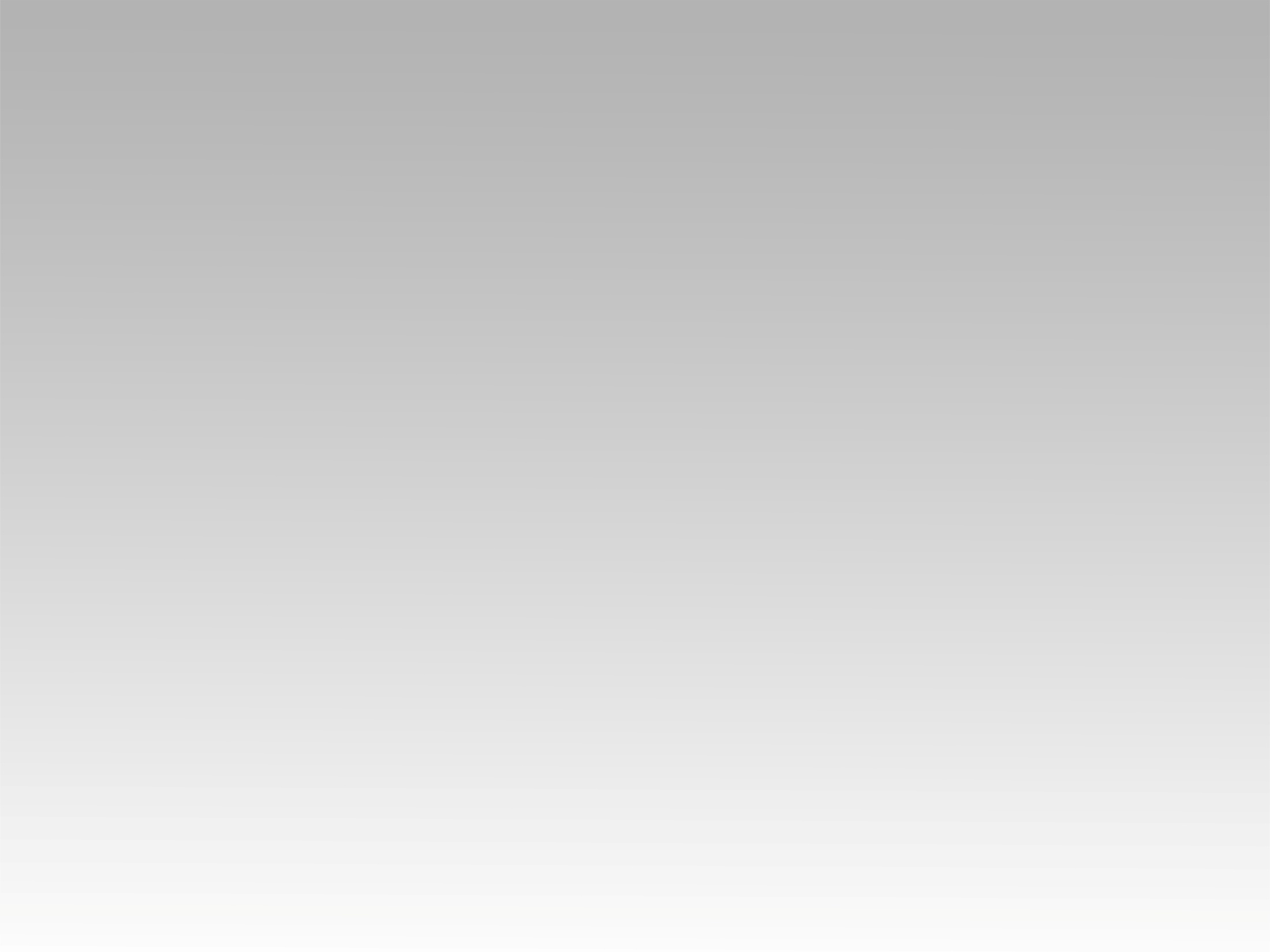 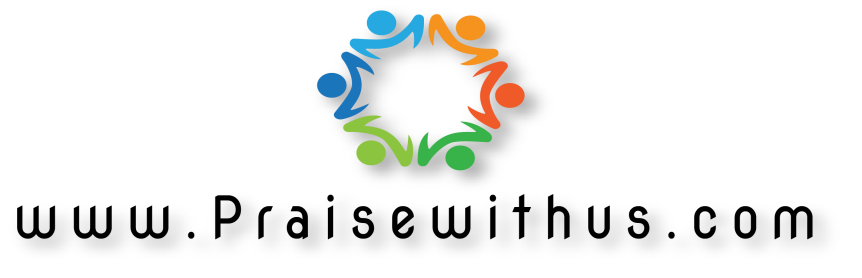